Rastem s knjigo
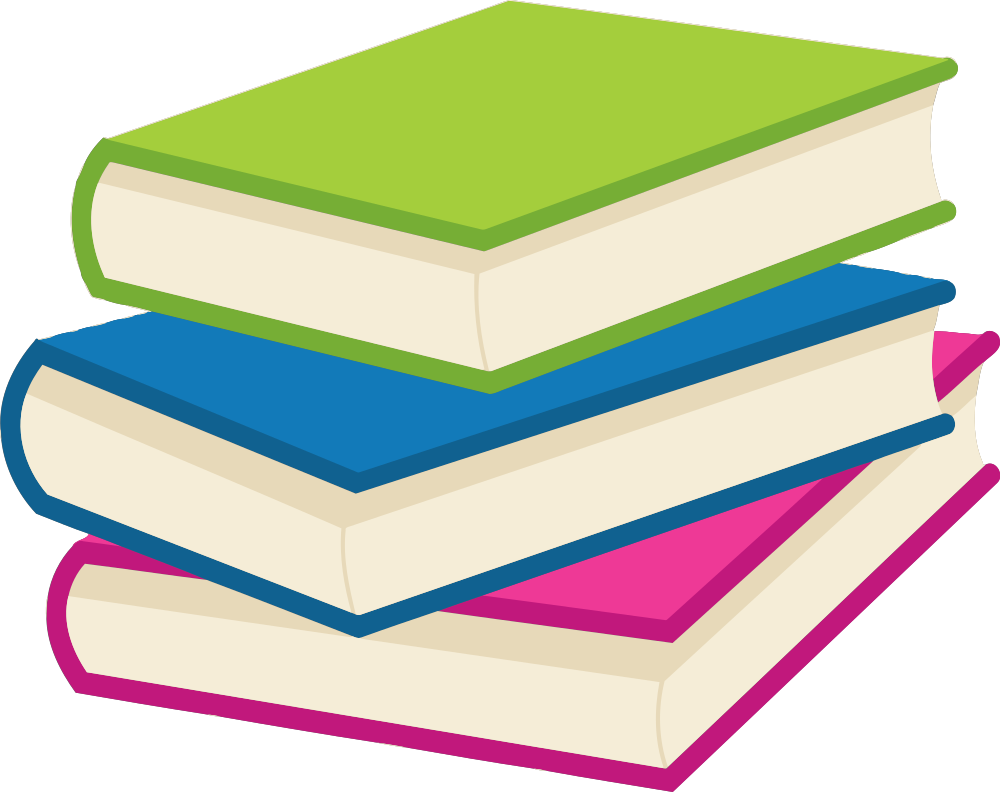 1. Kdaj se je rodil pisatelj  Vinko Möderndorfer?
Leta 1950
Leta 1958
Leta 1954
ŽAL JE ODGOVOR NAPAČEN.
Na vprašanje si narobe odgovoril/-a. 

   S klikom na spodnjo povezavo se vrneš na vprašanje.


                       Nazaj na vprašanje
Bravo!
Odgovor je pravilen!
                   Za naslednje vprašanje klikni …


                   … tukaj!
2. Kje se je rodil Mate Dolenc?
V Celju
V Mariboru
V Kopru
ŽAL JE ODGOVOR NAPAČEN.
Na vprašanje si narobe odgovoril/-a. 

   S klikom na spodnjo povezavo se vrneš na vprašanje.


                       Nazaj na vprašanje
Bravo!
Odgovor je pravilen!
                   Za naslednje vprašanje klikni …


                   … tukaj!
3. Mate Dolenc je:
Pisatelj, pesnik, dramatik, režiser
Predvsem pesnik in prevajalec
Prevajalec, igralec in pesnik
ŽAL JE ODGOVOR NAPAČEN.
Na vprašanje si narobe odgovoril/-a. 

   S klikom na spodnjo povezavo se vrneš na vprašanje.


                       Nazaj na vprašanje
Bravo!
Odgovor je pravilen!
                   Za naslednje vprašanje klikni …


                   … tukaj!
4. Študiral je na Akademiji za gledališče, radio, film in televizijo (AGRFT).
Res je.
Ni res.
ŽAL JE ODGOVOR NAPAČEN.
Na vprašanje si narobe odgovoril/-a. 

   S klikom na spodnjo povezavo se vrneš na vprašanje.


                       Nazaj na vprašanje
Bravo!
Odgovor je pravilen!
                   Za naslednje vprašanje klikni …


                   … tukaj!
5. Prejel je:
Prešernovo nagrado.
Nagrad še ni prejel.
Več nagrad – Grumova nagrada, modra ptica, desetnica, večernica ...
ŽAL JE ODGOVOR NAPAČEN.
Na vprašanje si narobe odgovoril/-a. 

   S klikom na spodnjo povezavo se vrneš na vprašanje.


                       Nazaj na vprašanje
Bravo!
Odgovor je pravilen!
                   Za naslednje vprašanje klikni …


                   … tukaj!
6. Svojo literarno pot je začel kot pesnik v drugi polovici sedemdesetih let.
Res je.
Ni res.
ŽAL JE ODGOVOR NAPAČEN.
Na vprašanje si narobe odgovoril/-a. 

   S klikom na spodnjo povezavo se vrneš na vprašanje.


                       Nazaj na vprašanje
Bravo!
Odgovor je pravilen!
                   Za naslednje vprašanje klikni …


                   … tukaj!
7. Njegova dela so:
Golo morje, Leteča ladja, Morsko dno pripoveduje
Zadnji mega žur, Kapitanov ključ, Bomba na šoli
Kit na plaži, Kot v filmu, Miši v operni hiši
ŽAL JE ODGOVOR NAPAČEN.
Na vprašanje si narobe odgovoril/-a. 

   S klikom na spodnjo povezavo se vrneš na vprašanje.


                       Nazaj na vprašanje
Bravo!
Odgovor je pravilen!
                   Za naslednje vprašanje klikni …


                   … tukaj!
8. Projekt Rastem s knjigo poteka za sedmošolce letos že …
petnajstič.
trinajstič.
šestnajstič.
ŽAL JE ODGOVOR NAPAČEN.
Na vprašanje si narobe odgovoril/-a. 

   S klikom na spodnjo povezavo se vrneš na vprašanje.


                       Nazaj na vprašanje
Bravo!
Odgovor je pravilen!
                   Za naslednje vprašanje klikni …


                   … tukaj!
9. Uradni začetek projekta je 8. februarja, ko je …
… svetovni dan knjige.
… mednarodni dan pismenosti.
… mednarodni dan knjig za otroke.
ŽAL JE ODGOVOR NAPAČEN.
Na vprašanje si narobe odgovoril/-a. 

   S klikom na spodnjo povezavo se vrneš na vprašanje.


                       Nazaj na vprašanje
Bravo!
Odgovor je pravilen!
                   Za naslednje vprašanje klikni …


                   … tukaj!
10. V okviru projekta prejmejo v dar knjige …
… sedmošolci.
… vsi osnovnošolci in srednješolci.
… sedmošolci in dijaki prvih letnikov srednjih šol.
ŽAL JE ODGOVOR NAPAČEN.
Na vprašanje si narobe odgovoril/-a. 

   S klikom na spodnjo povezavo se vrneš na vprašanje.


                       Nazaj na vprašanje
Bravo!
Odgovor je pravilen!
                   Za nadaljevanje klikni …


                   … tukaj!
Čestitam!Prišel/-la si do konca kviza  